Всероссийская (с международным участием) научно-практическая конференция 
«Качество жизни: современные вызовы и векторы развития»
Секция «Безбарьерная и комфортная среда»
РОЛЬ ПРОЕКТНОЙ ДЕЯТЕЛЬНОСТИ СОЦИАЛЬНО - ОРИЕНТИРОВАННЫХ ОРГАНИЗАЦИЙ РЕСПУБЛИКИ КАРЕЛИЯ В КОНСТРУИРОВАНИИ КРЕАТИВНОГО СОЦИАЛЬНОГО ПРОСТРАНСТВА
Черненкова Елена Ивановна
канд.ист.наук., доцент кафедры зарубежной истории, политологии и международных отношений Петрозаводского государственного университета

Петрозаводск
31 октября 2018 года
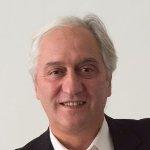 Чарльз Лэндри
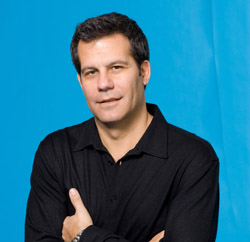 Ричард Флорида
Инструменты открытого правительства в «перезагрузке» публично-властного диалога в сфере реализации социальной политики
Поддержка СО НКО в 2017 году
РАЗМЕРЫ ГРАНТОВОЙ ПОДДЕРЖКИ
Пример: РАСПРЕДЕЛЕНИЕ ГРАНТОВ ПО НАПРАВЛЕНИЯМ ГОСУДАРСТВЕННОЙ ПОДДЕРЖКИ в 2013-2016 годах
СООТНОШЕНИЕ ПОЛУЧЕННЫХ ГРАНТОВ ПО ВИДАМ ГОСУДАРСТВЕННОЙ ПОДДЕРЖКИ В 2017 ГОДУ
КРОО защиты животных «ПЕРВЫЙ ПРИЮТ» Проект  2017  года  - 2 080 462 
Дай лапу, друг: система организации досуга, воспитания, реабилитации и формирования социально-ответственного отношения к животным у детей на базе общественного приюта для животных 
Проект 2018 года
Открытые сердца- 2 605 584
Проект Дай лапу,  друг: открытие Центра социальной работы и канистерапии, проведение занятий с пациентами в детской городской больнице под наблюдением врачей со специально обученными собаками, проведение «Уроков доброты» в детских садах и школах, продолжение занятий в 21 школе-интернате, обучение собак для работы с детьми,  опытом с общественными приютами других городов республики Карелия – в Суоярви и Костомукше и проведение там мастер-классов. 
Проект Открытые сердца направлен на профилактику социального отчуждения и реабилитацию детей и подростков, находящихся в группе риска и в трудной жизненной ситуации
Руководитель проекта – Владимир Рыбалко
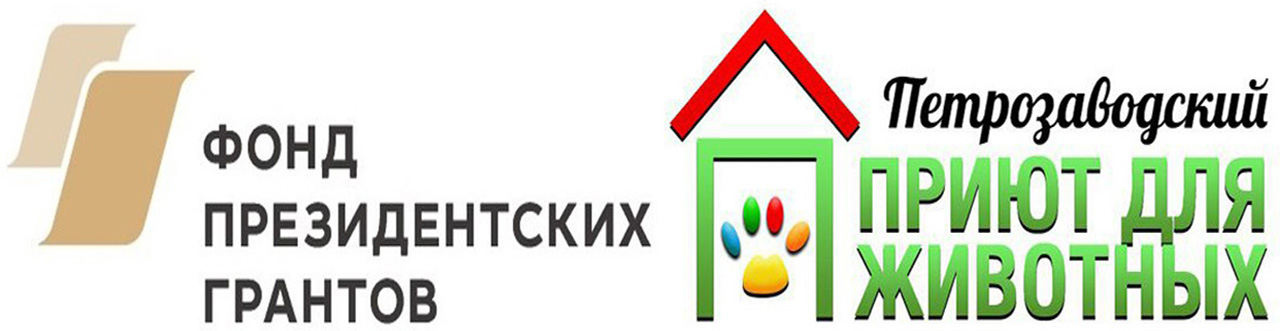 Сфера здорового образа жизни «Кивачские пожни» – обоснование проекта
Реализация проекта «Сфера здорового образа жизни «Кивачские пожни» позволит сформировать площадку для проведения круглогодичных мероприятий на свежем воздухе, пропагандирующих здоровый активный образ жизни, питание экологическими натуральными продуктами с возможностью проживания в гармонии с природой на территории Центра развития крестьянского труда "Кивачские пожни". В рамках проекта планируется охватить 4 сезона календарного года по организации детских, семейных, корпоративных мероприятий , пропагандирующих здоровый образ жизни, способствующий развитию навыков общения детей предподросткового возраста и подростков, сплочению членов семьи, снятию психологического напряжения между коллегами и укреплению командного духа персонала.
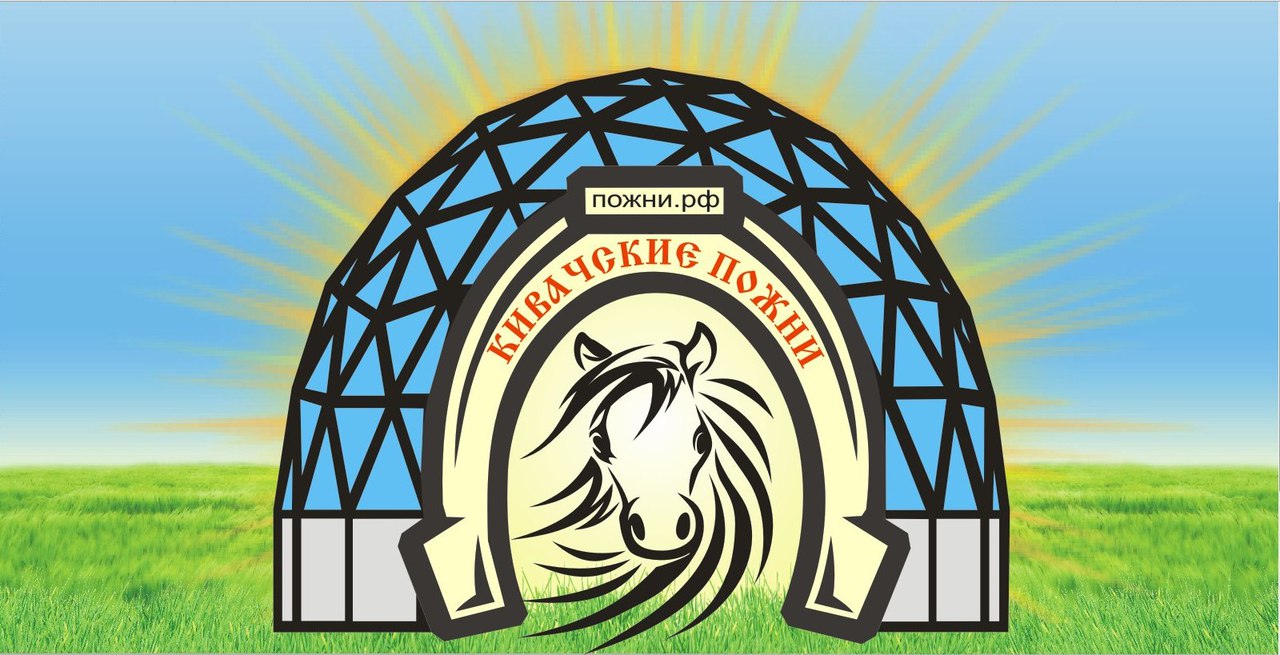 Проведя различные мероприятия на свежем воздухе с начала 2018 года, пропагандирующие здоровый образ жизни, мы сделали вывод, что данная площадка может использоваться для любых детских, спортивных, танцевальных, музыкальных и корпоративных мероприятий или сельских народных гуляний.
Руководитель проекта- Надежда Варлевская